WRIST & HAND
Dr. Jamila El-Medany
Dr. Saeed Vohra
OBJECTIVES
At the end of the lecture, students should be able to:
Describe the anatomy of the deep fascia of the wrist & hand (flexor & extensor retinaculae & palmar  aponeurosis).
List the structures passing superficial & deep to flexor retinaculum.
Describe the anatomy of the insertion of long flexor & extensor tendons.
Describe the anatomy of the small muscles of the hand (origin, insertion action & nerve supply)
The Wrist
Flexor & Extensor Retinaculae
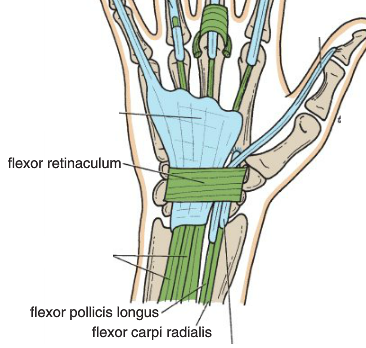 Bands of Deep Fascia
Function:
Hold the long flexor and extensor tendons in position at the wrist.
Attachments:
Medially
both attached to Pisiform & Hook of Hamate. 
Laterally: 
Flexor Retinaculum to Scaphoid & Trapezium.
Extensor Retinaculum to Distal end of Radius
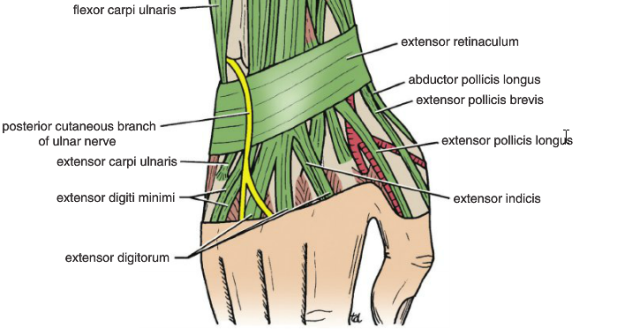 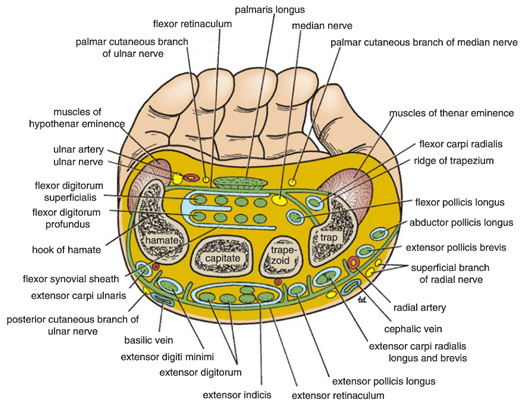 The Wrist
Structures  pass superficial to the flexor retinaculum
Flexor carpi ulnaris 
Ulnar nerve 
Ulnar artery
Palmar cutaneous branch of ulnar nerve 
Palmaris longus 
Palmar cutaneous branch of median nerve 

Structures  pass deep to the flexor retinaculum
FDS & FDP 
Median nerve 
FPL
Flexor carpi radialis
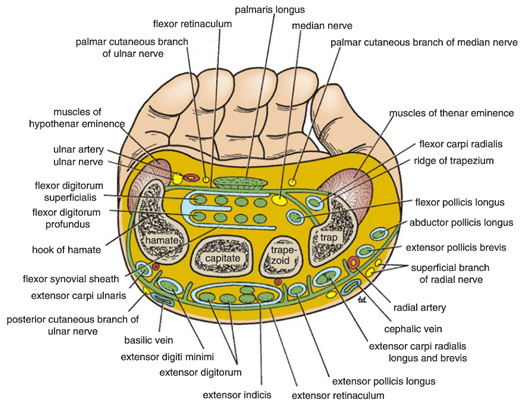 Medial to Lateral
The Wrist
Structures pass supercial to the extensor retinaculum 
Dorsal cutaneous branch of the ulnar nerve
Basilic vein
Cephalic vein
Supercial branch of the radial nerve

The following structures pass beneath the extensor retinaculum
Extensor carpi ulnaris
Extensor digiti minimi
Extensor digitorum and extensor indicis
Medial to Lateral
Carpal Tunnel
Definition
Is fibro-osseous tunnel formed by the concave anterior surface of the carpal bones & close by the flexor retinaculum

Contents 
(Structures Beneath Flexor Retinaculum
Flexure digitorum  superficialis & profundus
Median nerve
Flexor carpi radialis
Capal tunnel Syndrome
Definition: 
Compression of the median nerve with in the carpal tunnel called carpal tunnel syndrome
Causes:
The exact cause of the compression is unknown but the thickening of the synovial sheaths of the flexor tendons or arthritic changes in carpal are responsible in many cases
Manifestations:
Burning pain “pins & needles” in the lateral 3 1/2 fingers.
Weakness or atrophy of the thenar muscles Ape Hand.
Inability to oppose the thumb.
No parethesia over the thenar eminence?
The condition is relieved by decompressing the tunnel by making a longitudinal incision through flexor retinaculum
Hand
Palmar Aponeurosis
Thickened deep fascia of the hand
Triangular in shape 
Occupies the central area of the palm
The apex is attached to the distal border of flexor retinaculum and receives the insertion of palmaris longus tendon.
Base divides at the bases of the fingers into four slips that pass into the fingers

Functions:
Gives firm attachment to the overlying skin and improves the grip.
Protects the underlying tendons, vessels & nerves.
Palmaris Brevis
Short Muscles of Thumb & Little Finger
Hypothenar Eminence
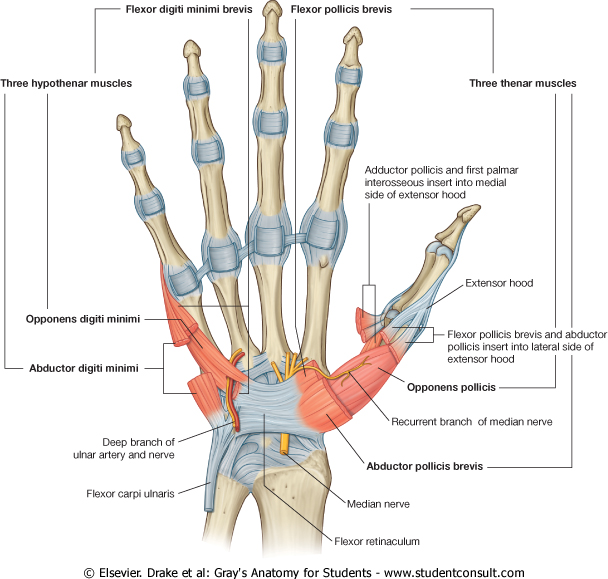 Thenar Eminence
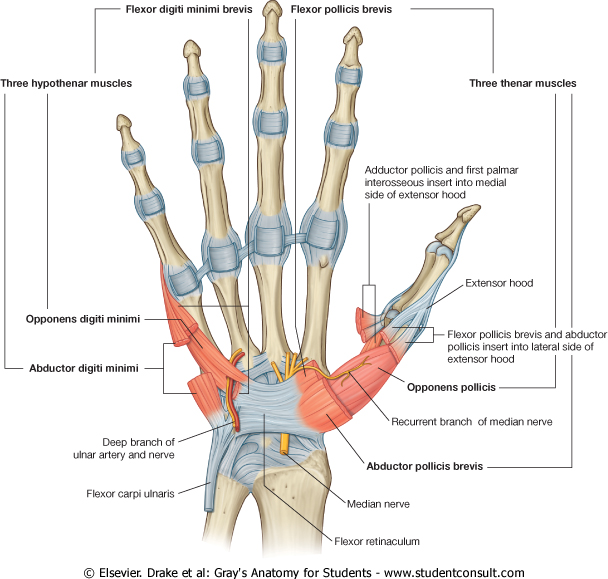 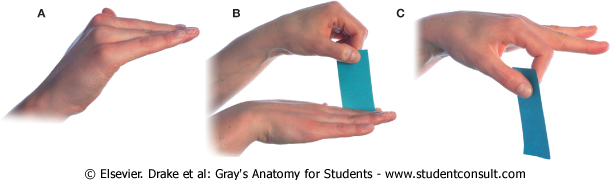 Adductor  Pollicis Brevis
Insertion of Flexor Dig Superficialis
Each tendon
Divides into two halves pass around the profundus tendon
The two halves meet on the posterior aspect of Profundus tendon
Reunion of the two halves
Further division into two slips attached to the borders of middle phalanx
Insertion of Flexor Dig Profundus
Each tendon
Inserted into the Base of the Distal Phalanx.
Fibrous Flexor Sheath
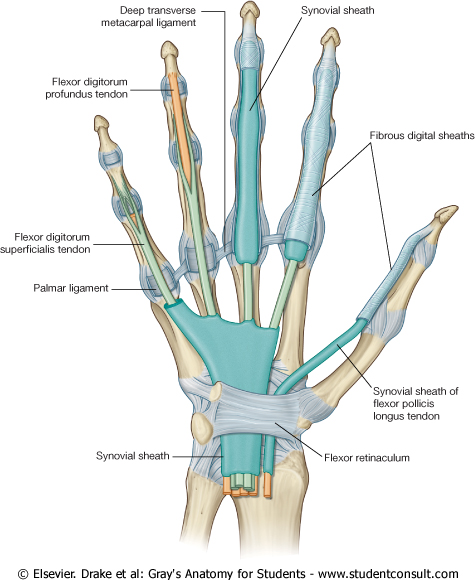 A Strong Fibrous Sheath which covers the anterior surface of the fingers and attached to the sides of the phalanges.
Its proximal end is opened, Its distal end is closed
The sheath with the anterior surfaces of the phalanges & the interphalangeal joints form an Osteofibrous blind Tunnel, for  the long flexor tendons of the fingers
Synovial Flexor Sheaths
Common Synovial sheath 
(Ulnar Bursa) 
Invigilates all tendons of flexor digitorum superficialis & profundus
The Medial part of the sheath extends distally (without interruption) on the tendons of the little finger.
The Lateral part of the sheath stops on the middle of the palm.
The distal ends of the long flexor tendons to(Index, Middle & Ring) fingers acquire digital synovial sheaths.
The synovial sheath 
(Radial Bursa) 
of flexor pollicis longus tendon has its
own synovial sheath
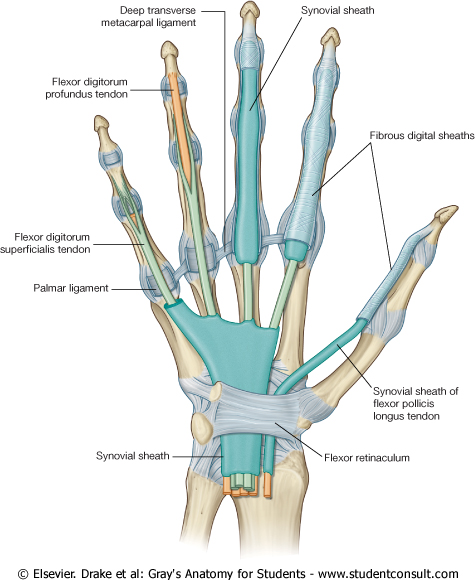 Ulnar Bursa
Function of synovial sheaths
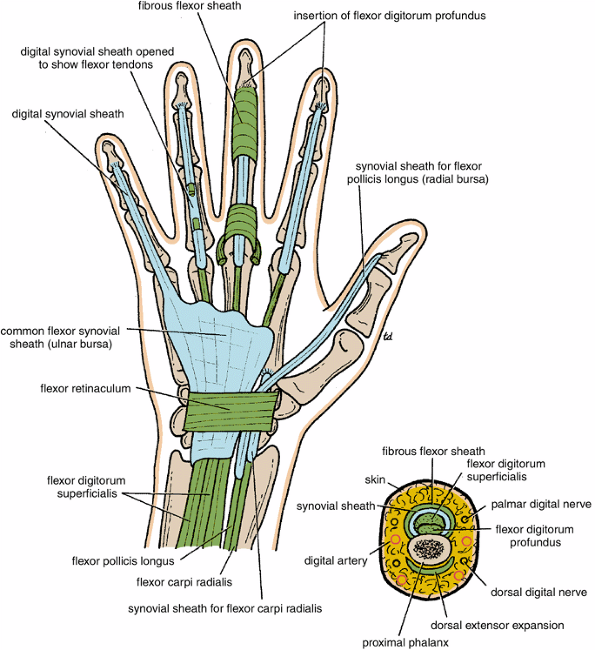 They protect & lubricate the flexor & extensor tendons.
Lumbrical Muscles (4)
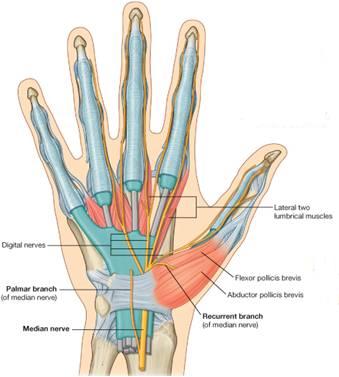 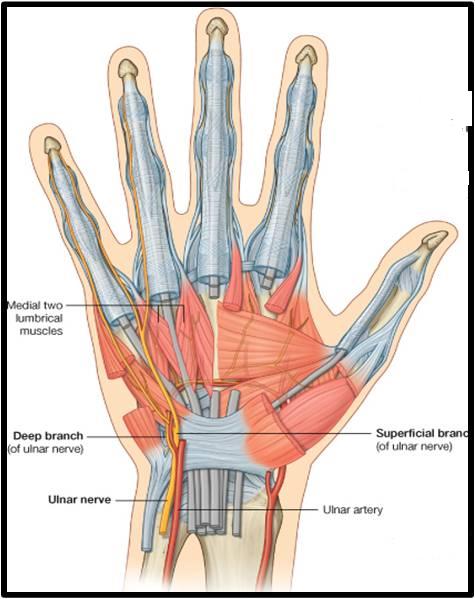 Action
Flex the metacarpophalangeal joints & extend interphalangeal joints  except thumb
Action of Lumbricals & Interossei
Palmar Interossei (4)
2
3
4
1
2
3
4
Dorsal Interossei (4)
AB
AB
3
2
4
1
Extensor Expansion
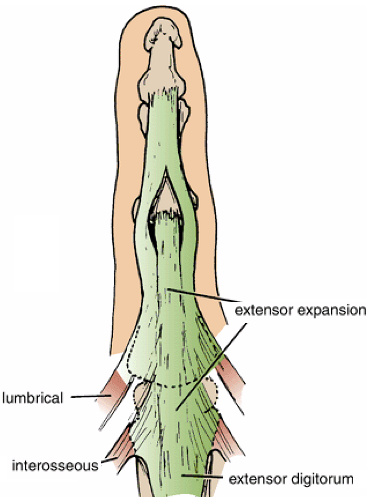 Formed from the expansion of extensor digitorum tendons 

At the PIJ, the expansion splits into 3 parts
One Central inserted into the base of Middle phalanx.
Two laterals inserted into the base of the Distal phalanx.
The Expansion Receives the insertions of:
Corresponding Interosseous muscle  (on each side).
Lumbrical muscle  (on the lateral side).
Thank you